Before your group visits Chelmsford Museum for our World War II session take time to use this powerpoint with your pupils. As you go through the presentation our robot character will help your pupils develop the skills and knowledge that will enable them to gain the most from the session and inspire questions to explore when they visit. Encourage your pupils to share ideas with ‘a neighbour’ before you click to reveal answers. Enjoy
Before your trip to Chelmsford Museum for our World War I session, please take time to share this powerpoint with your pupils. As you go through the slides our robot ‘Sparky’ will help your pupils develop skills and knowledge that will enable them to gain the most from the session and inspire questions to explore when they visit. Encourage your pupils to share ideas with their ‘neighbour’, before you click to reveal answers.
World War I session at Chelmsford Museum
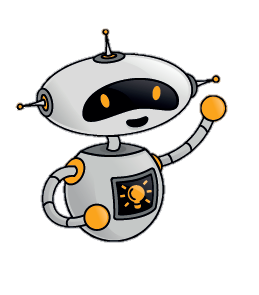 u visit you will investigate what life was like during World War I and think about this big question….
Hello. Welcome to Chelmsford Museum.  My name is Sparky.

When you visit you will investigate what life was like during World War I and think about this big question….
Is war ever worth it?
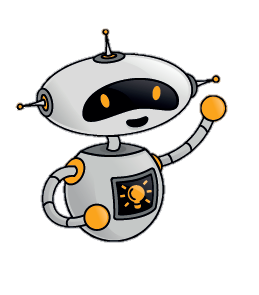 What do you already know about World War 1?
Who had the right to vote?
What was a woman’s role in society?
In 1914 only men aged over 21, who owned or rented property could vote. Women did not have the right to vote in parliamentary elections.
Women were expected to look after the children and the home. In poor families they would have also worked. .
What was life like in Britain before World War I?
How was life different for the wealthy and the working class?
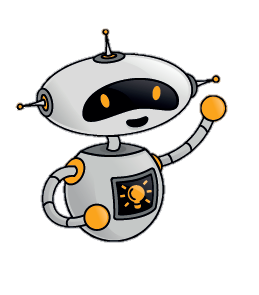 What were the most common jobs for working class men?
There was great inequality in society with large differences in wages, education living conditions, and health care between classes.
They were mainly working in  factories manufacturing goods, farming and at the docks sending and receiving goods from around the British Empire.
Britain, France and Russia
These groups of countries had  an agreement to support each other if they went to war.
Britain declared war on Germany  4 August 1914
What led to the start of World War 1?
Germany, Italy and  Austro-Hungary
There were lots of reasons, but simply….
Britain had a pact to support Belgium
They couldn’t sort out the argument and  Austro-Hungary war declared on  Serbia who was supported by Russia.
A chain of events triggered the start of the war
Austro-Hungarian Prince Franz Ferdinand was assassinated by a Serbian
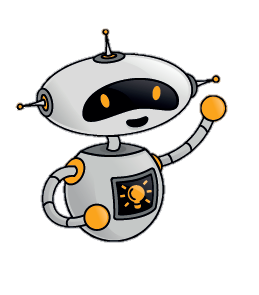 Germany invaded Belgium on the way to France
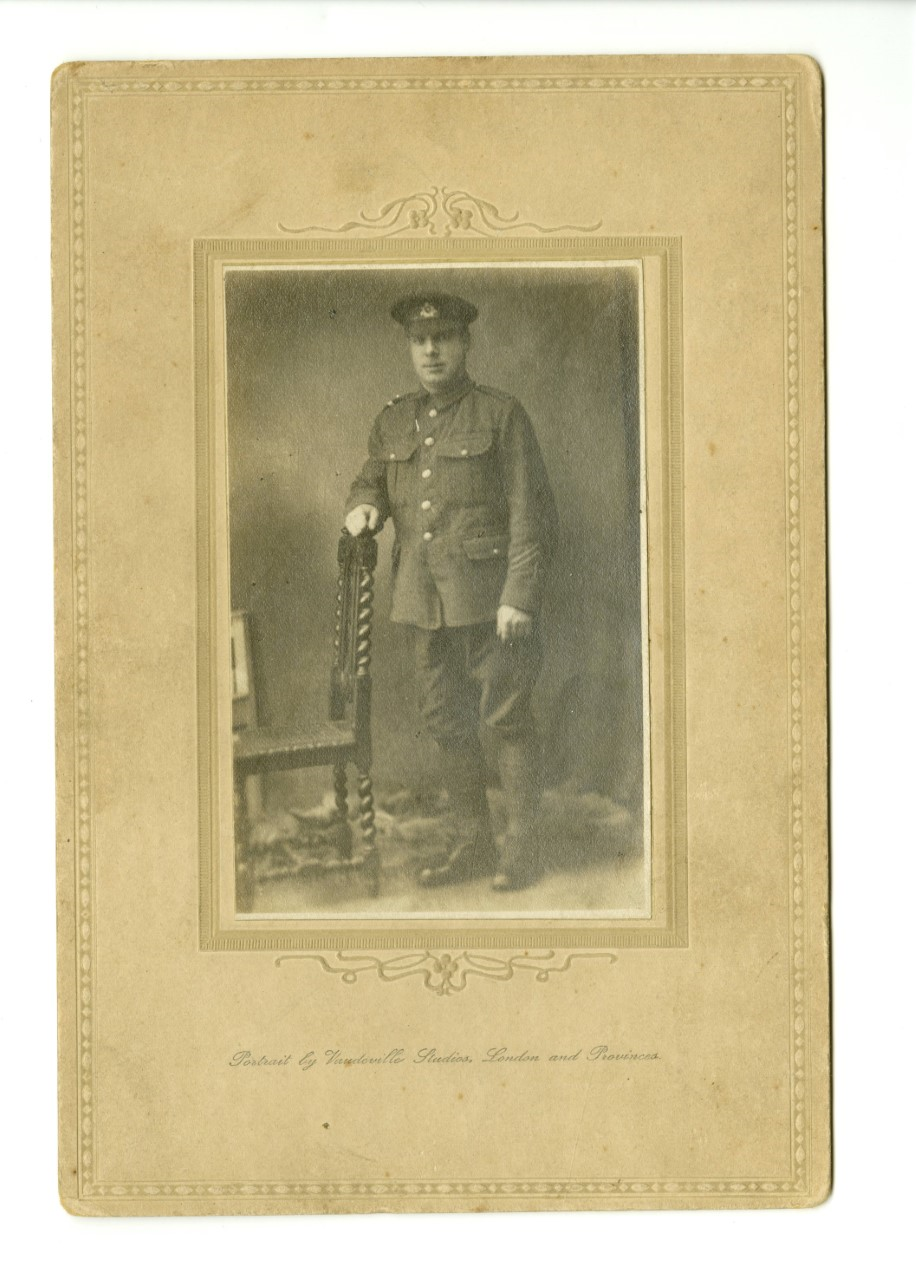 Why do you think many young men were keen to join the army at the start of the war?
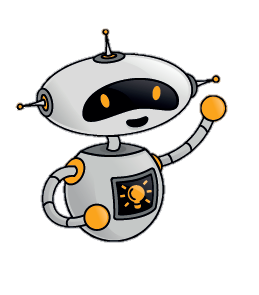 ?
An adventure?
A chance to travel abroad?
This is Edward Sullivan. Like many other young men he was keen to ‘join up’ when the war broke out.
Opportunity to do something new?
Patriotism – protecting their country?
Army documents and records
Newspaper reports
Photographs
Internet
Films
Books
Objects and clothing
How can we find about
life during World War 1?
War artist paintings from the front
Letters and diaries
Posters
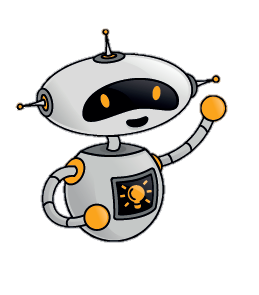 There are a mixture of primary and secondary sources, but which are which?
Army documents and records
Newspaper reports
Photographs
Internet
Films
Books
Objects and clothing
War artist paintings from the front
Letters and diaries
Posters
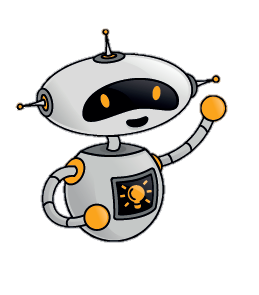 A Primary source - any source of information that was created during the period you are studying.
A Secondary Sources is any information written later by people who did not experience the events or period first-hand. They interpret and analyse primary sources to write about the past.
Post visit resources for World War 1 session
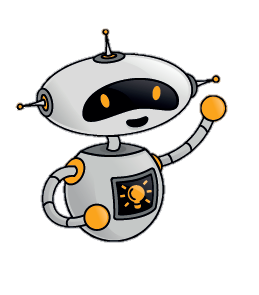 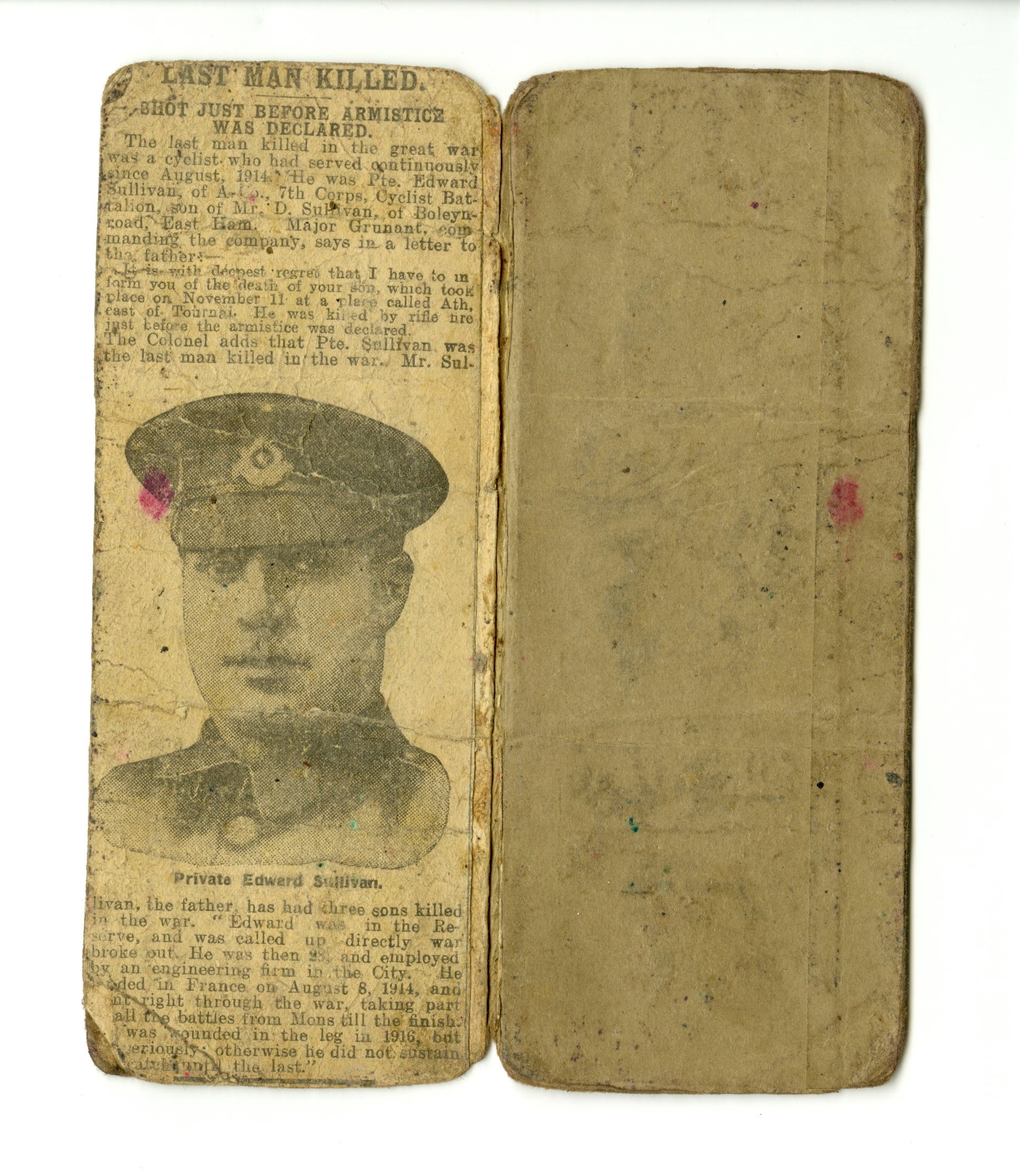 ‘Eddie’s story’
Private Edward Sullivan
1886 - 1918
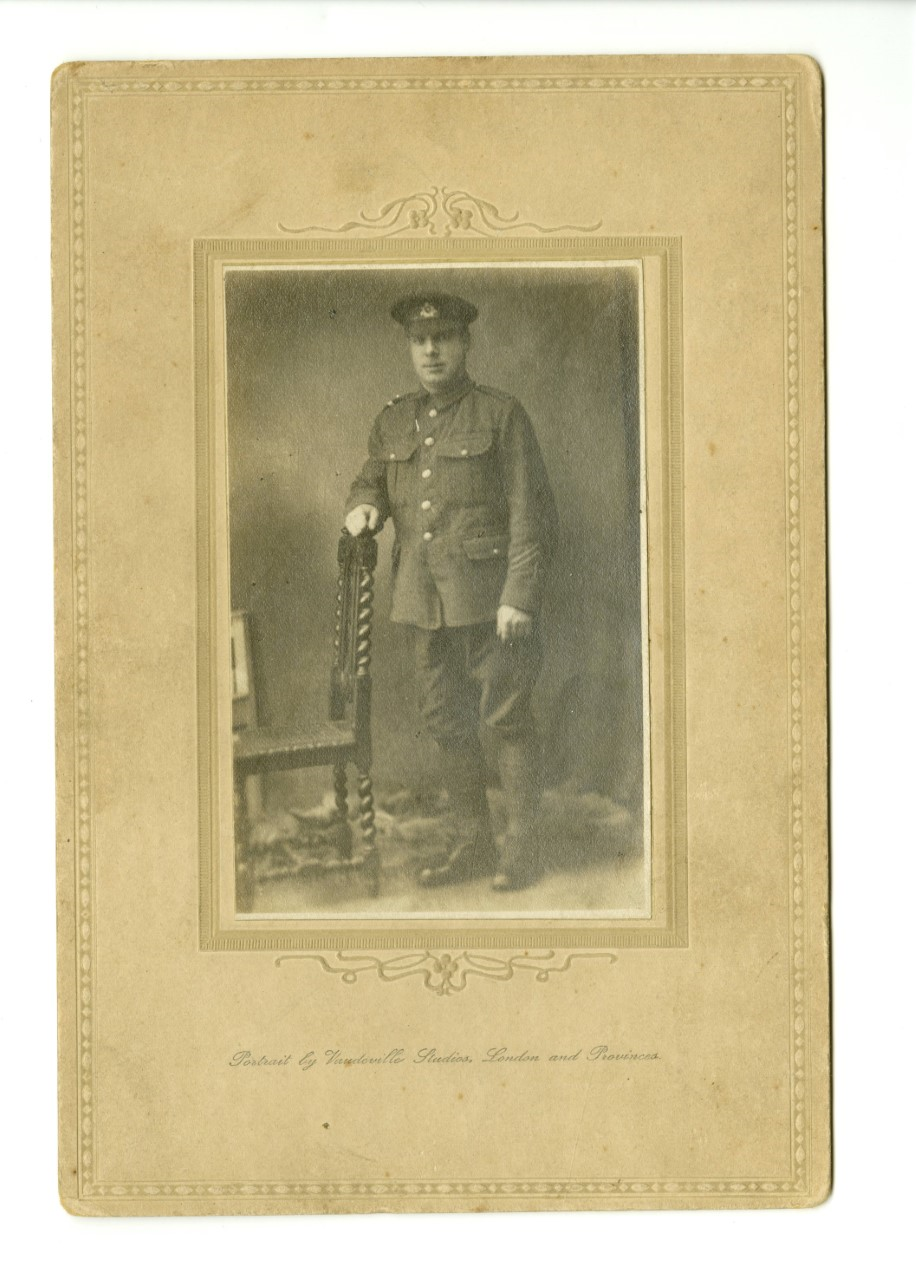 Edward Sullivan was born in 1886. He was known to his friends and  family as Eddie.
He grew up with his four brothers in East Ham, about 25 miles from Chelmsford, in south Essex.
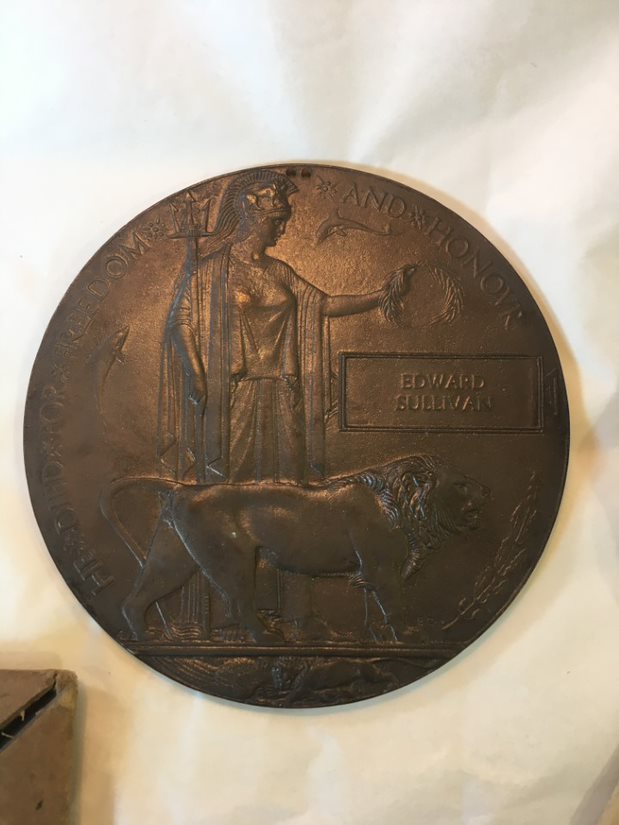 After leaving school Eddie trained and worked as an engineer. 

He also joined the army reserves so when World War I broke out he was already well trained.
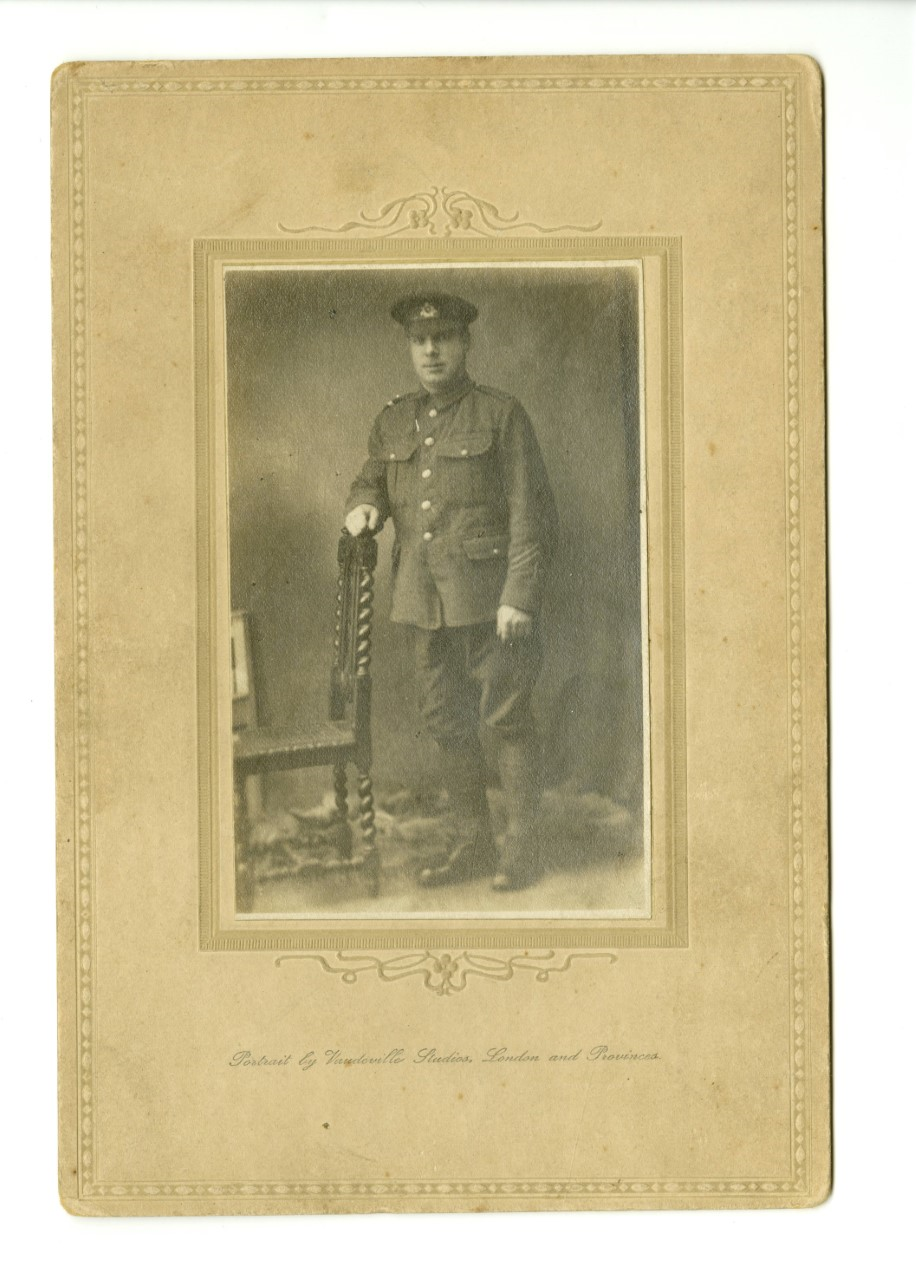 As Eddie was in the reserve army, when war broke out 
he was immediately recruited and joined the Essex Regiment in June 1914.
How did Eddie’s equipment and clothing compare to the clothing and equipment you have for outdoor activities and camping today?
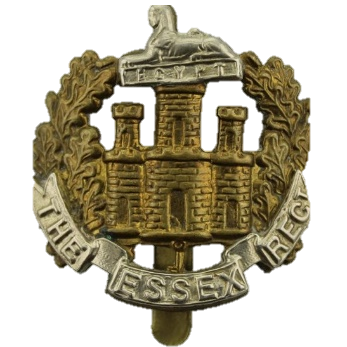 Essex Regiment cap badge
‘Eddie’s story’
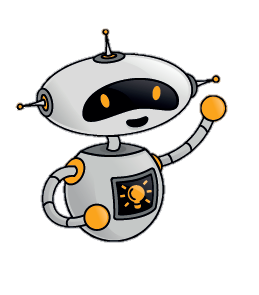 Eddie was 28 when the war broke out. After receiving basic training his regiment were sent straight to France, landing there on 8 August 1914.
[Speaker Notes: Shirt, jacket and trousers made from wool, which was rough and itchy but keeps you warm even if wet. Oil in the wool acts as a natural ‘waterproofing’. 
 
Cap badge on the front of the cap shows that Eddie was in the Essex Regiment. The Sphynx represents Egypt and the fort from Gibraltar, both places the Essex Regiment had fought. Belonging to a regiment gave soldiers an important sense of belonging and being part of a team, much like being in a sports team.  The PALS Battalions were made up of volunteers from same town or area. What would be the implications of this for those in the battalion and the towns they came from?
 
Boots were made of leather, with metal studs, heel to stop the sole and heel wearing away. Polish on the boots was important for keeping them waterproof.  Transport was limited and soldiers would march up to 20 miles a day.

Backpack used to carry all essential equipment. Front pockets contained bullets and, water bottle with bayonet, spade and wooden handle carried on the back. 

Woolly hat. At the start of the war soldiers did not have metal helmets. Many people back home knitted hats and socks to send to the soldiers.]
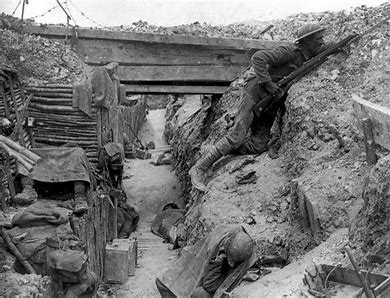 Eddie fought in all the major battles during the war.
What were conditions like in the trenches?
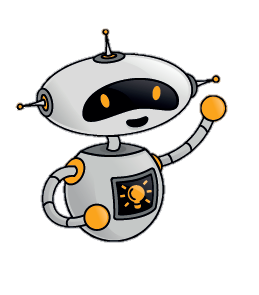 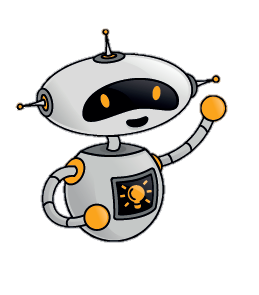 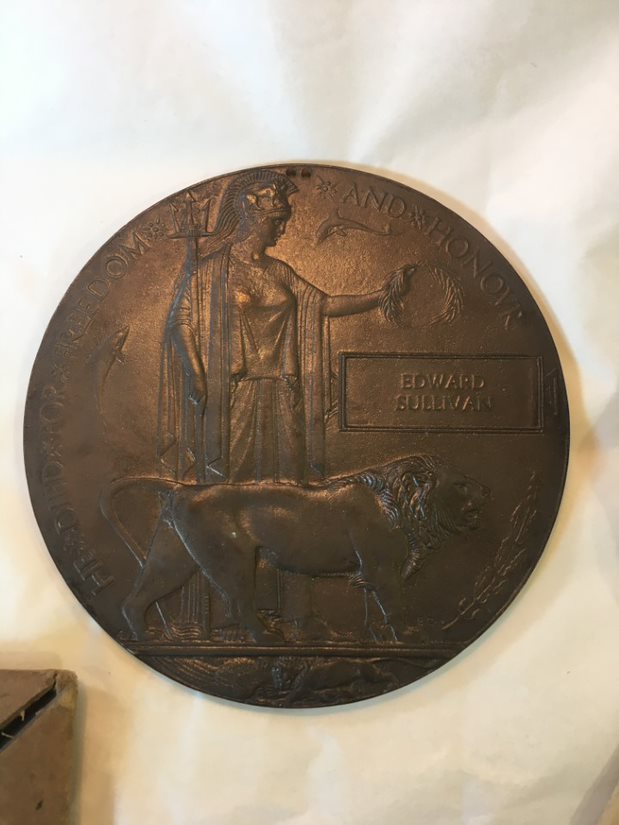 Why did Eddie need each of these things?
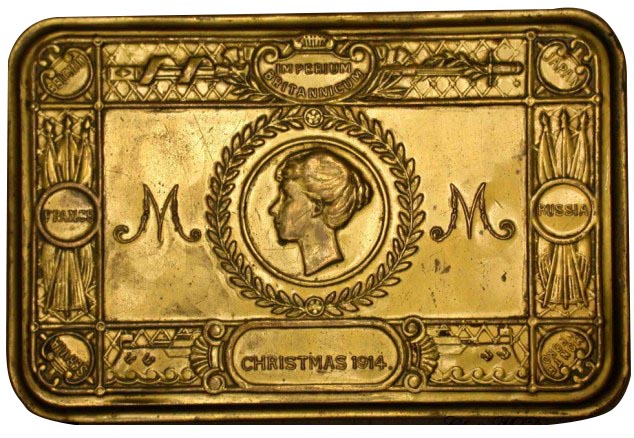 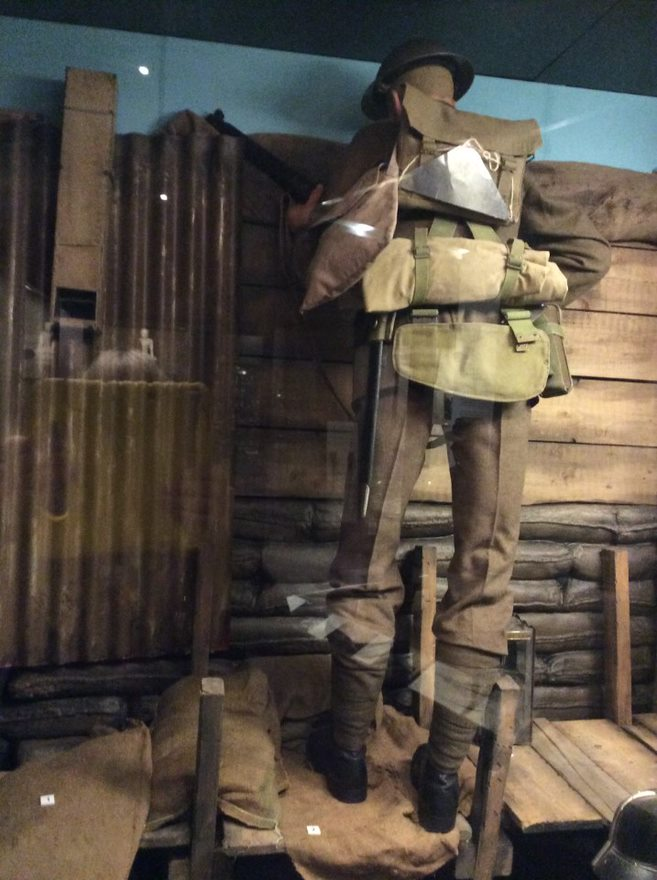 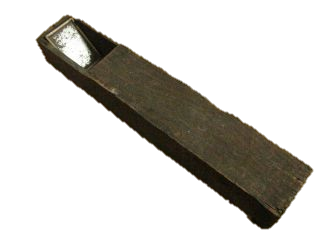 Folding spade
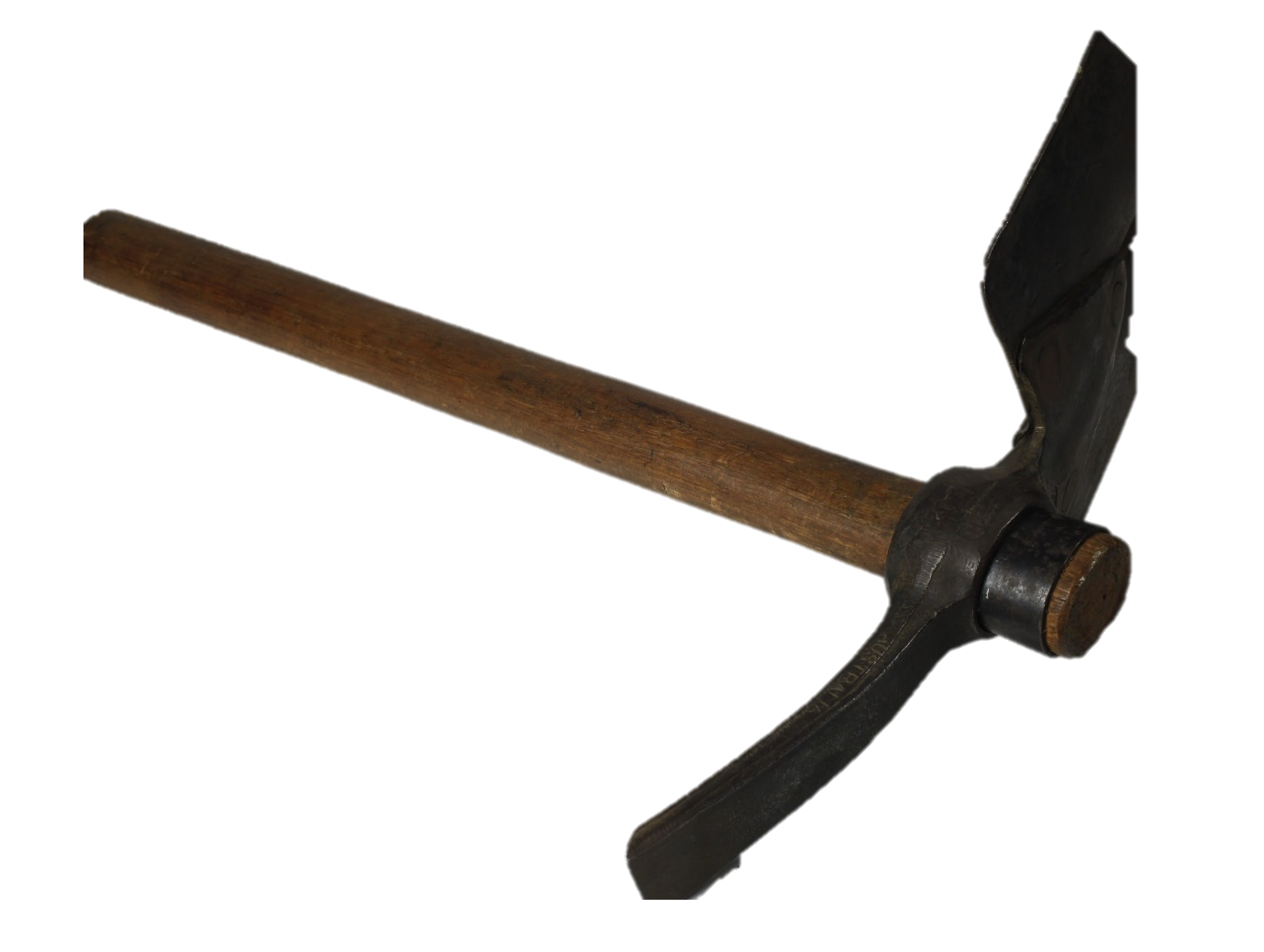 Trench periscope
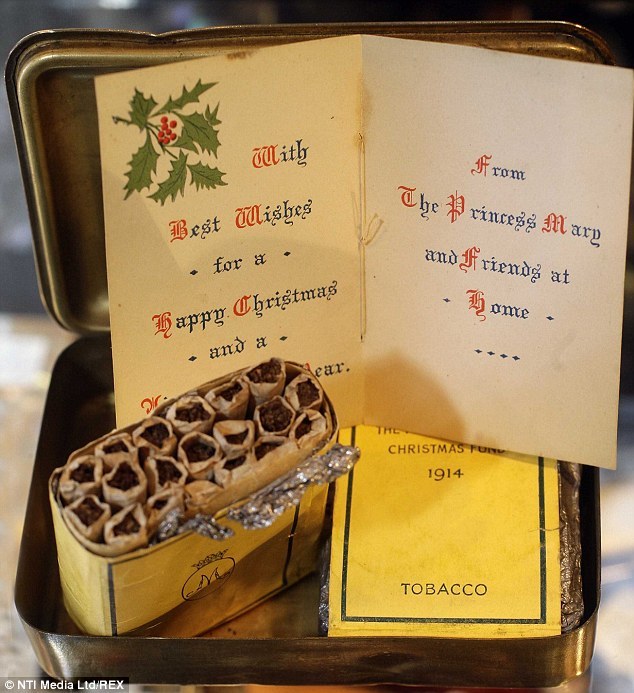 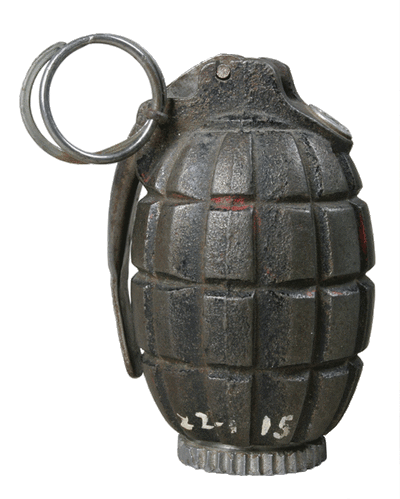 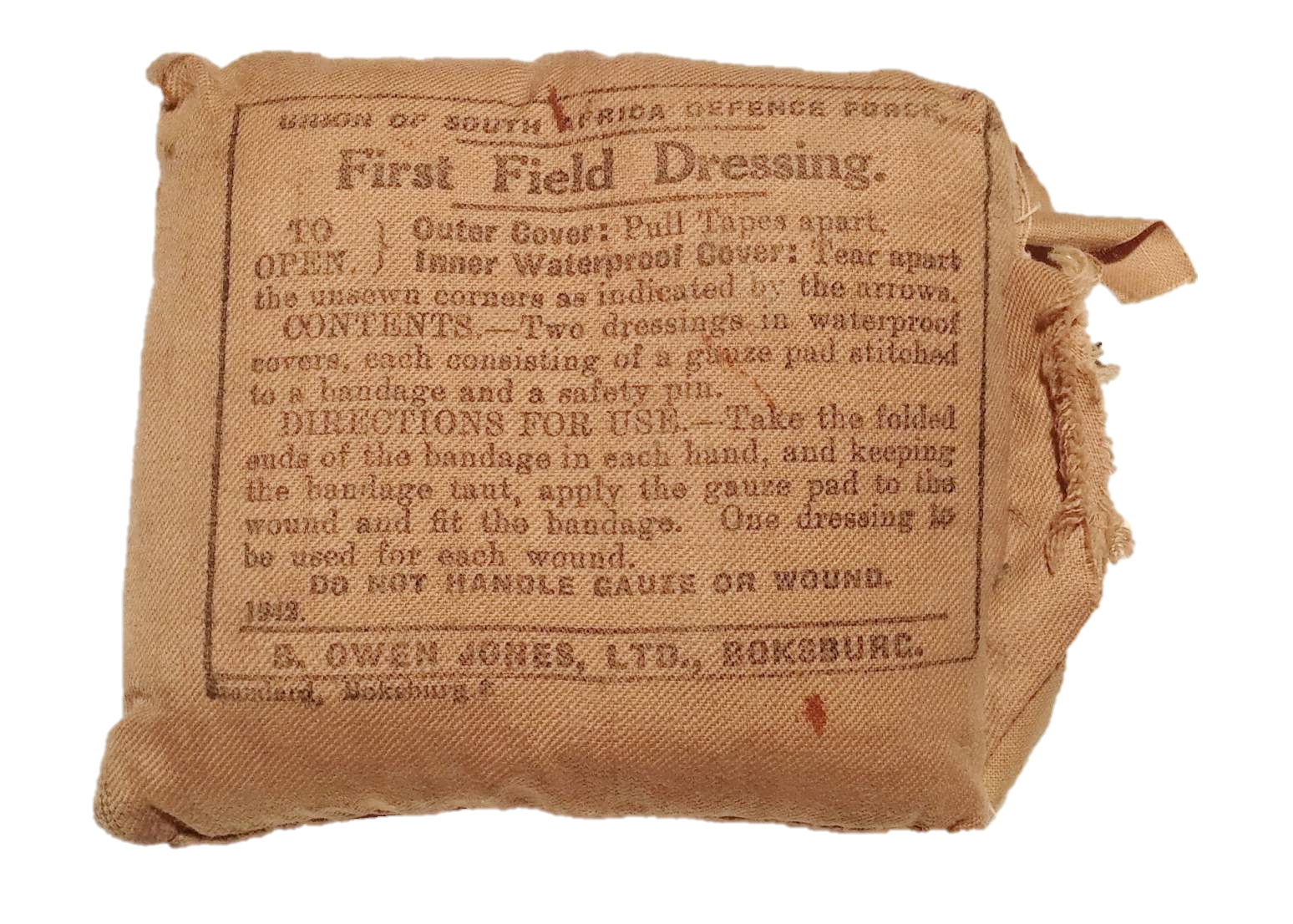 Queen Mary’s tin distributed to soldiers from the British Empire Christmas 1914.
hand grenade
Field dressing
[Speaker Notes: Spade and handle: the handle and spade head slotted together to make a shovel that would have been used for digging the trenches as the army advanced.

Field dressing: soldiers always had a field dressing bandage in their jacket pocket ass there was a high chance of injury on the front. 

Trench periscope: used to see over the trench without having to expose your head. 

Hand grenades:  these were used when the enemy was shielded by trenches and shooting directly was impossible. After removing the pin the grenade would explode on impact. 

Princess Mary’s Christmas gift box 
This was a brass or silver tin that was intended to be given to all members of the armed forces of the British Empire on Christmas day 1914 The tin contained a number of gifts including tobacco, cigarettes, cigarette lighter, pencil, paper and Christmas card and photograph from Princess Mary. 

In the trenches:
On the battlefields, many of the drainage streams were blown up so water drained into the trenches. Soldiers were in the trenches for up to 8 days at a time and in the damp, unsanitary conditions, disease spread quickly and constantly wet feet could cause trench foot. If gangrene set in the only option amputation.]
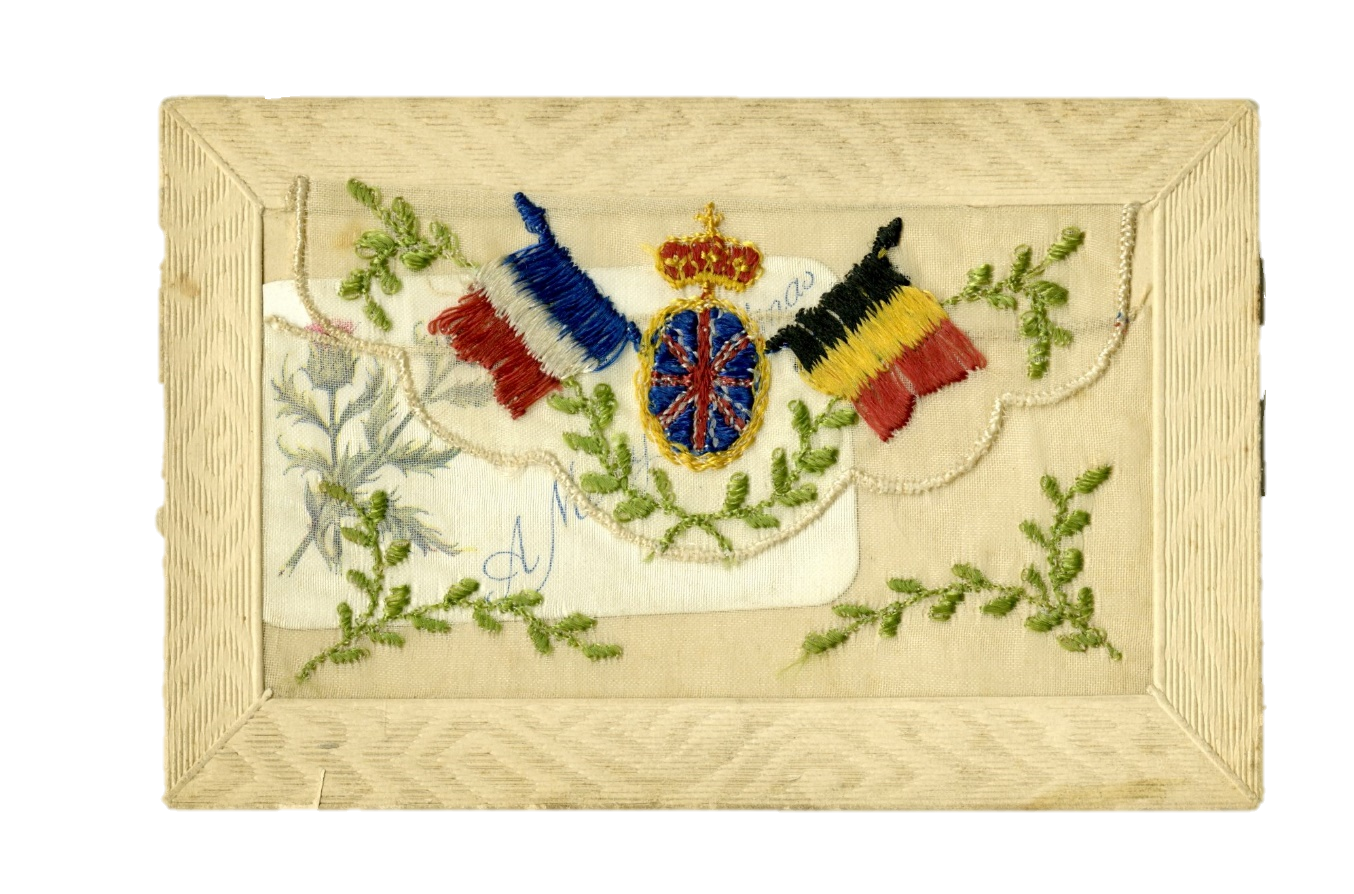 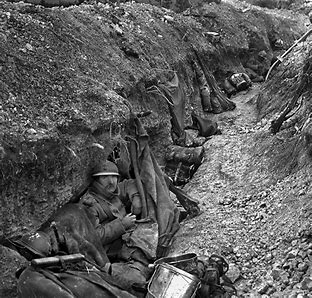 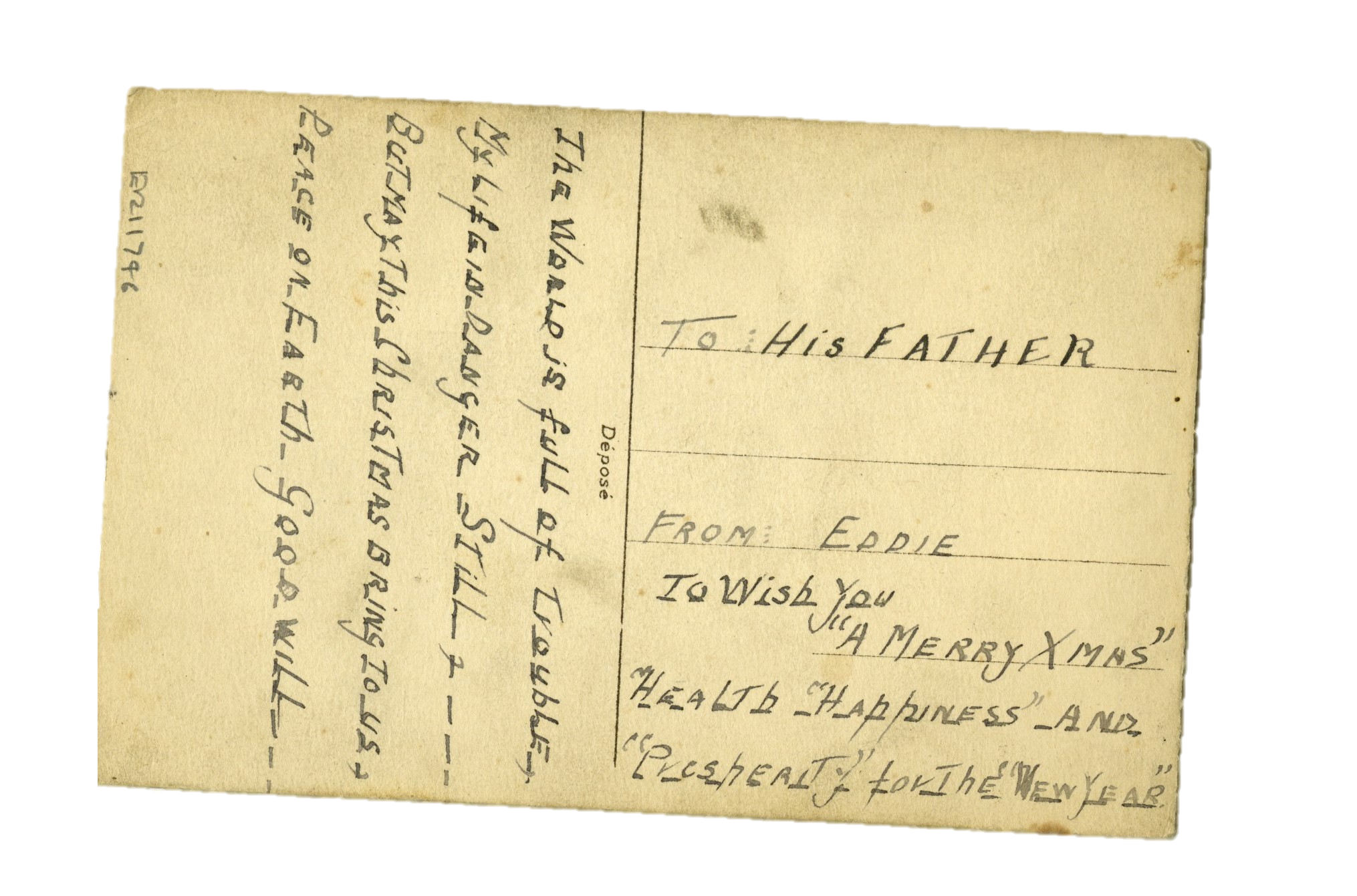 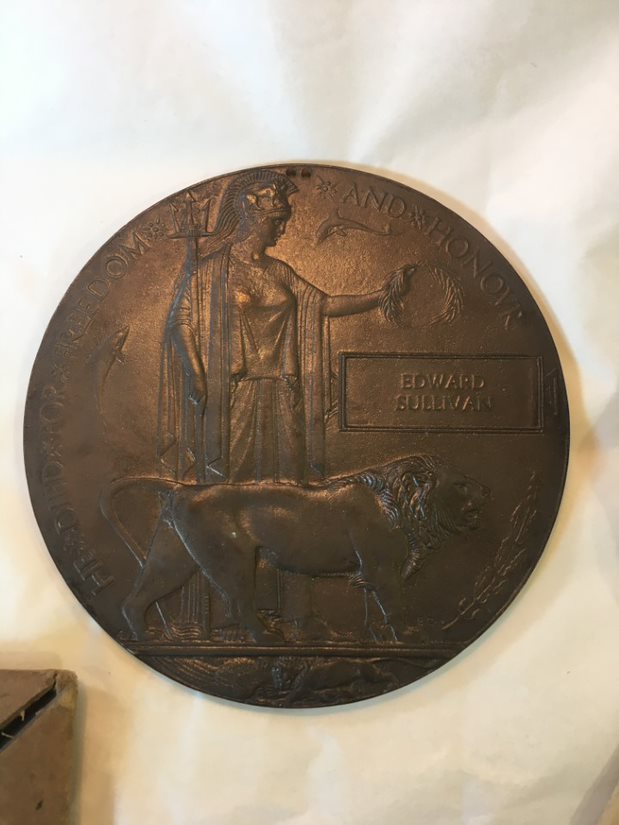 ‘Eddie’s story’
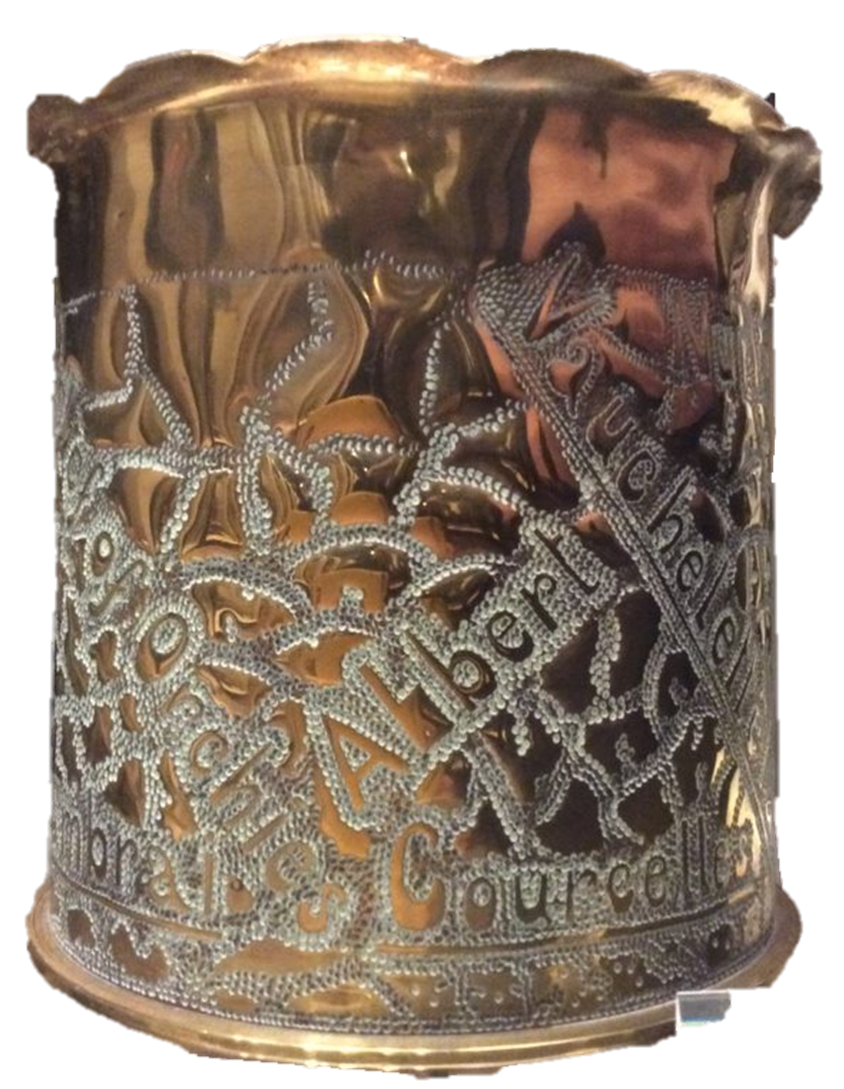 Much activity happened at night and Eddie and his fellow soldiers spent long hours ‘waiting’ in the trenches.
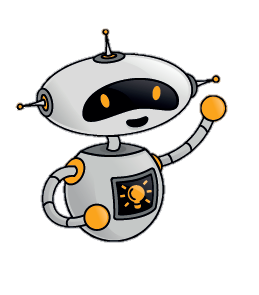 How do you think Eddie felt ‘waiting’ in the trenches for orders to go over the top?
Some men wrote letters and made ‘trench art’ to pass the time.
[Speaker Notes: Trench art: Much activity happened at night and men could spend long hours ‘waiting’ in the trenches. The card is an example of trench art – sewn by a soldier on the front. Shell cases were turned into trench art, with patterns and pictures hammered onto the outside of empty shell cases. 


Battle of the Somme 1 July 1916.
From 7.30am to dusk on 1 July1916,  thousands of men went ‘over the top’ intending to change the course of the war. Guns had been pounding for days, to destroy the enemy’s defences but not as successful as hoped and 58,000 men were killed or injured on that first day. The battle last 5 months with over 420,000 casualties. 

The impact of the battle could be felt in Essex as revealed in an extract from the diary of  Reverend Clarke of Great Leighs, Essex: 

“All this morning the Flanders (as it is supposed) guns have been booming forth, making the house quiver at times and shaking window sashes. At 10am they made an almost uninterrupted roll of sound, like a long roll of distant thunder.” 

Imagine what it felt like to there in the midst of the battle of the Somme.]
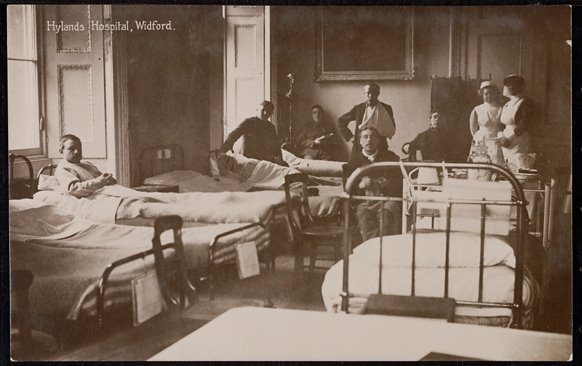 In 1916 Eddie was wounded in the leg and was sent home to recover.
During the war Hyland’s House was used as a hospital for soldiers wounded in action. Eddie may have spent time here.
‘Eddie’s story’
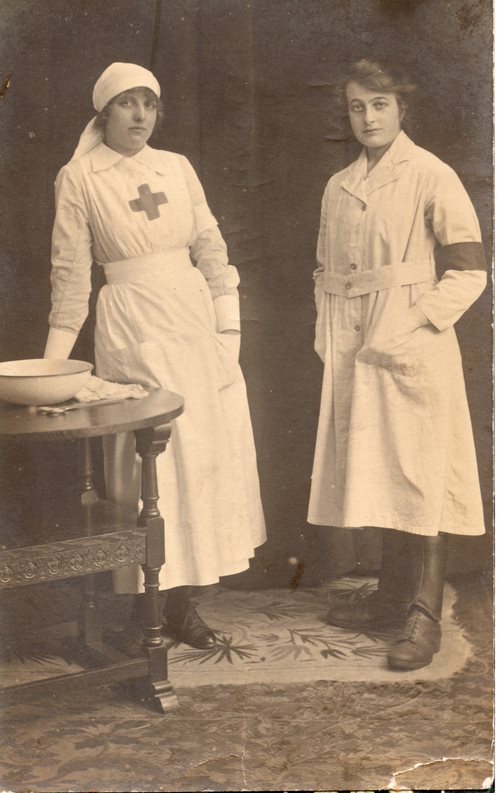 Hylands House during World War 1
Photo of trench art - shell case.
What changes in women’s roles would Eddie have noticed while he was back in Britain at this time?
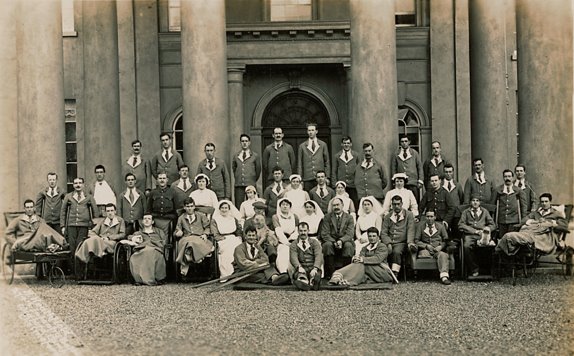 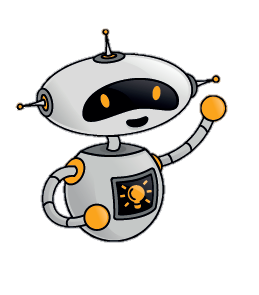 [Speaker Notes: Extra hospitals
During World War 1 many large private houses, like Hylands House, were used as hospitals to treat soldiers returning from the front. Over 1500 patients were treated at Hylands House during the war – may be even Eddie. 

Changing roles of women in World War 1
With so many men away fighting on the front, women had to step fill their jobs. 
Before the war, though working class women were already working in the fields, mills, or as servants, during the war the nature of this work may have changed as they began working in factories making ammunition or machinery for the war effort. 

Middle and upper class women experienced the greatest change. Before the war, respectable women were not allowed to be alone with a man. Within 18 months, these same women were working as nurses, cleaning and caring for injured soldiers. 

In 1915 women formed the Women’s land Army to take over the work that men would have done on farms.

In 1917 women formed the Women’s Auxiliary Army Corp. Women were sent to Europe to help with admin, training and cooking behind the front line to free up men to go to the trenches.

 Women played and important role during WW1 and it affected society’s perception of their value.]
What changes would Eddie notice as he returned to the front?
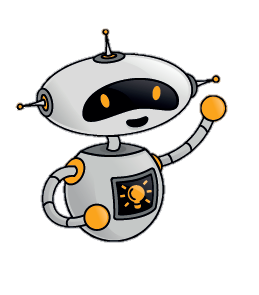 As soon as Eddie was better, he returned to the Front.
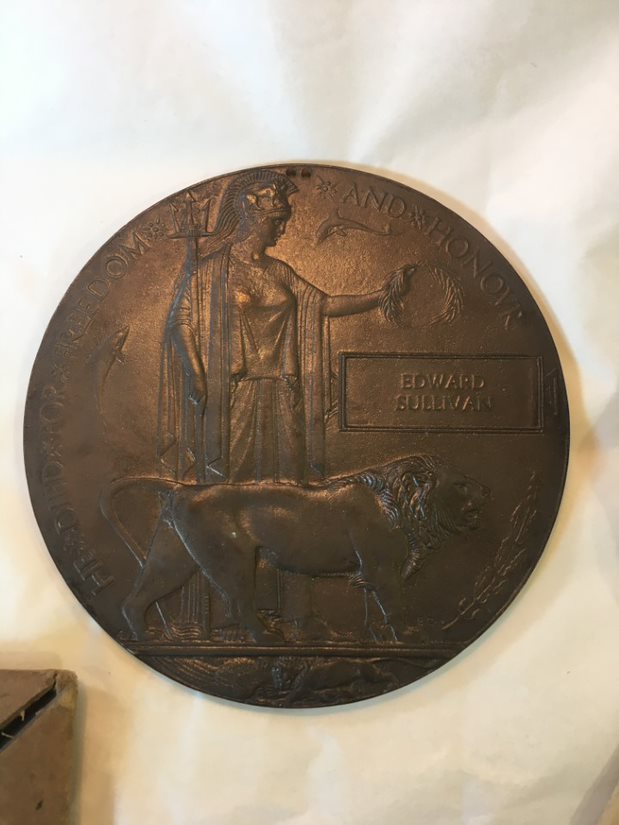 Eddie had begun the war as a member of the Essex Regiment but later in the  war he joined the Cyclist Battalion service who were active in reconnaissance and communications.
Improvements in machine guns and rifles
Helmet
Mobile x ray machine
Uniform
‘Eddie’s story’
Equipment
Great 
coat
Gas mask
Tanks
Waterproof cape
Poisonous gas
Development 
of radio communication
[Speaker Notes: Responding to the challenges and demands of the war led to a time of great invention and development.

Changes in uniform:
Leather jerkin-body – warmth, lighter, flexible and waterproof
Great coat – wool, warm but heavy when wet. 
Cape – new materials and uniform designed for the role. The cape is lighter and more flexible and water quickly runs off. It can be used as a cape or ground sheet. Only one side has an ‘elbow’, the other a slot to allow you to use your rifle
 Metal helmet

Equipment:
Gas Masks: Poisonous gas was developed and first in World War 1. In 1915 the first simple gas masks were invented. Later in the war they were replaced with the first gas masks to contain an aspirator to absorb poisonous gas New weapons to appear Tanks – the first tanks appeared in 1916
Development in radio communications by Marconi’s
Improvements in machine guns, rifles and bullets
Mobile x ray machines…..]
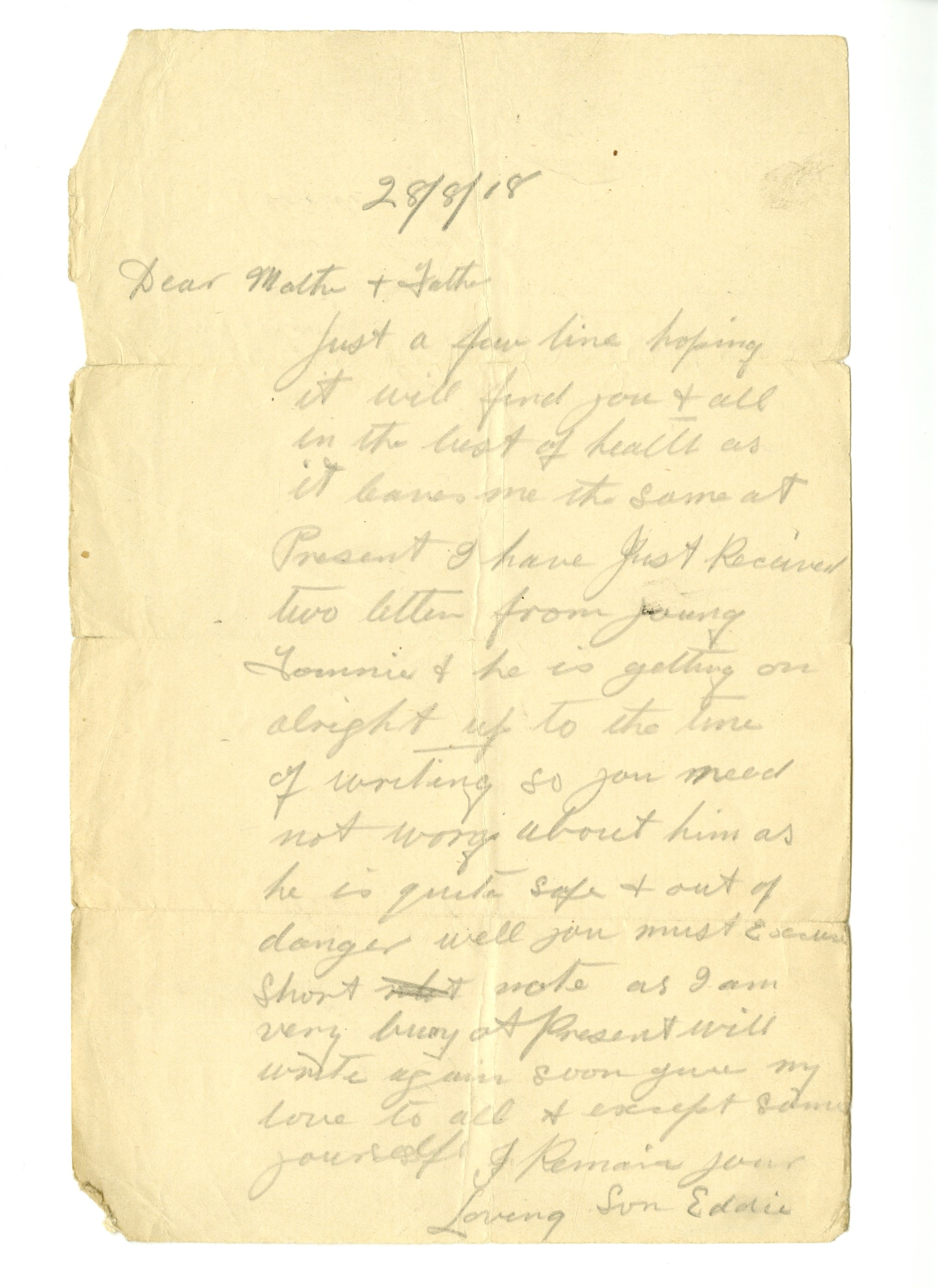 .
During the war Eddie was able to keep in in touch with his family through letters. Families sent letters and supplies to soldiers on the front but very few of these survive.
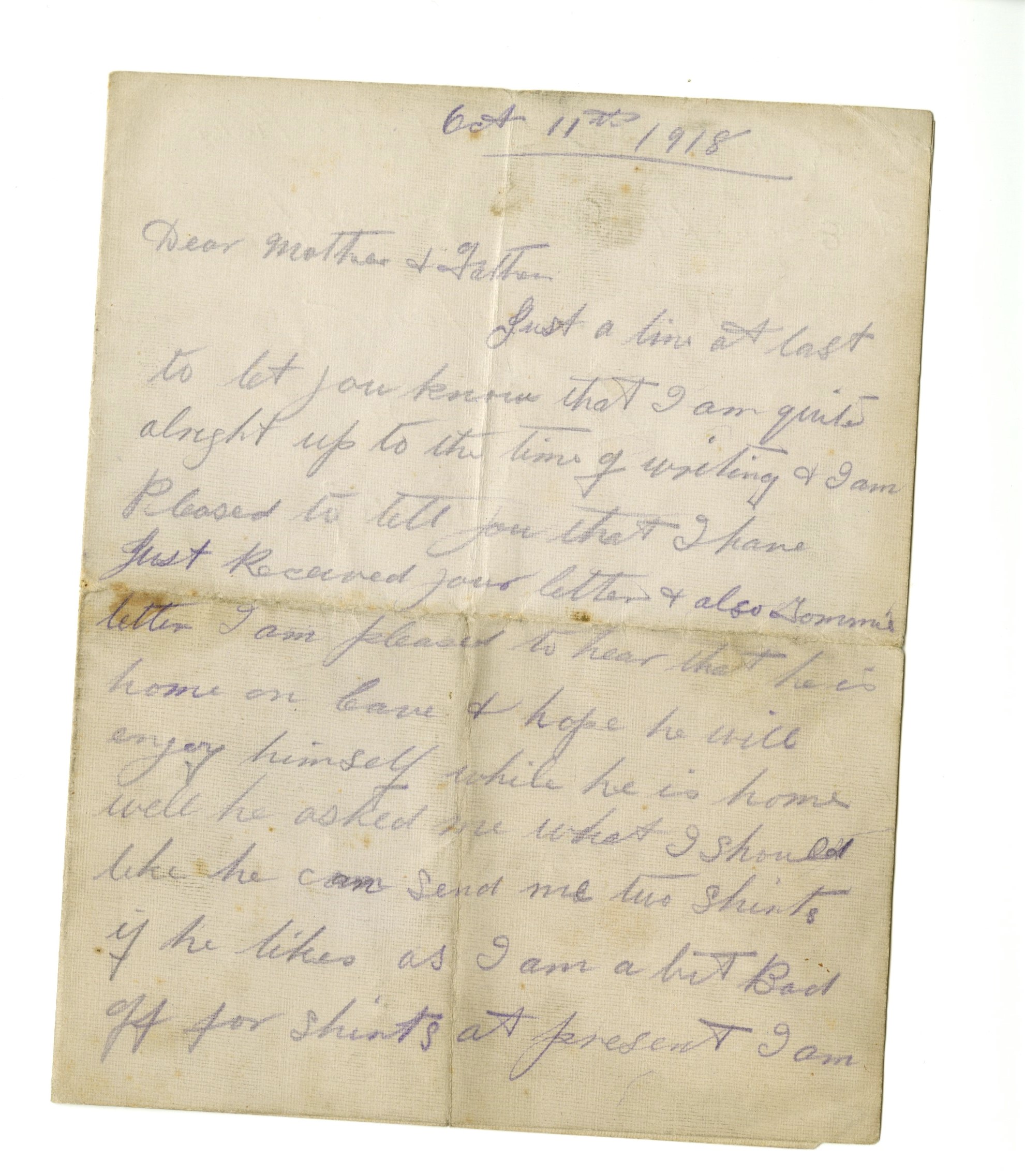 ‘Eddie’s story’
Try reading Eddie’s letters. What can you learn from them?
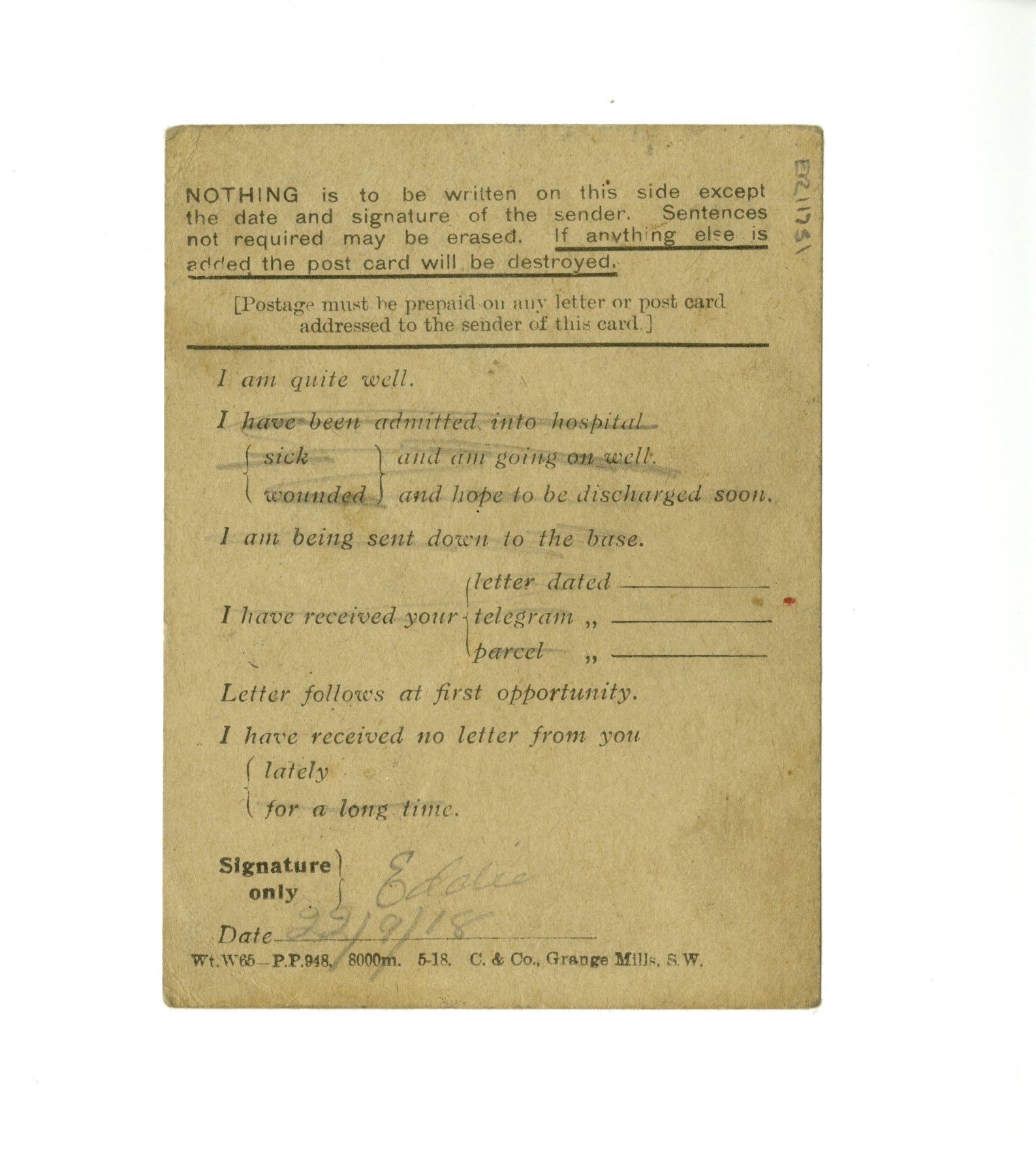 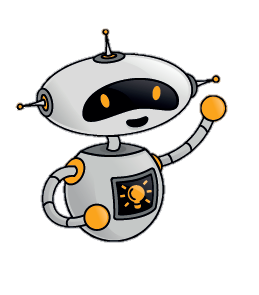 [Speaker Notes: 28/8/18

Dear Mother and Father
Just a few lines hoping it will find you & all in the best of health just as it leaves me the same at present. I have just received two letters from young Tommie & he is getting on alright up to the time of writing so you need not worry about him as he is quite safe & out of danger. Well you must excuse the short note as I am very busy at present. I will write again soon. Give my love to all & especially (?) yourselves. 
I remain your loving son Eddie. 



Oct 11 1918

Dear Mother and Father

Just a line at last to let you know that I am quite alright up to the time of writing & I am pleased to tell you that I have just received your letter and also Tommies letter. I am pleased to hear that he is home on leave and I hope he will enjoy himself while he is home. Well he asked me what I should like he can send me two shirts if he likes as I am bad off for shirts at present….]
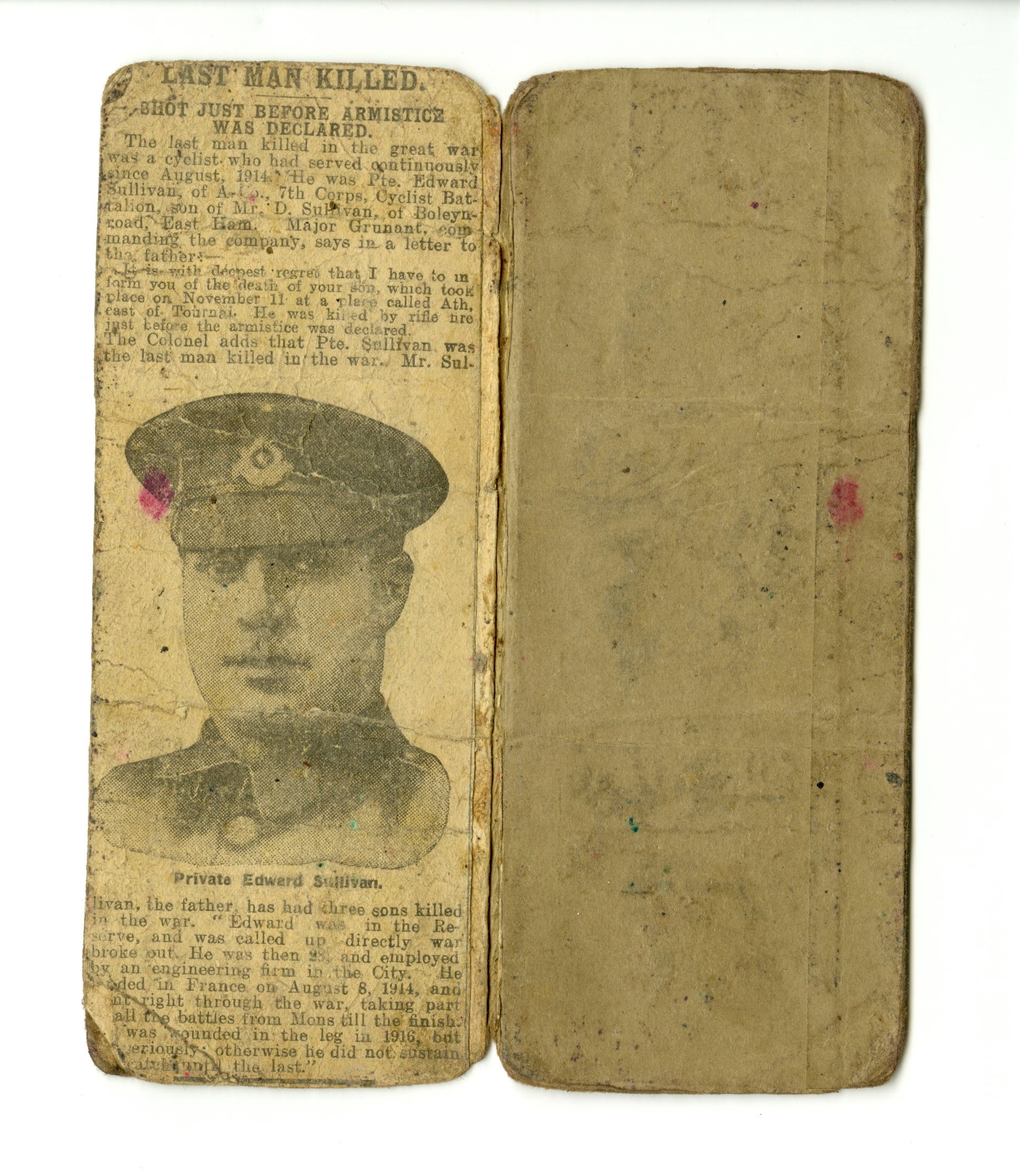 Eddie was killed by German artillery in Belgium on         11 November 1918.
.
New
What other information does the newspaper article provide?
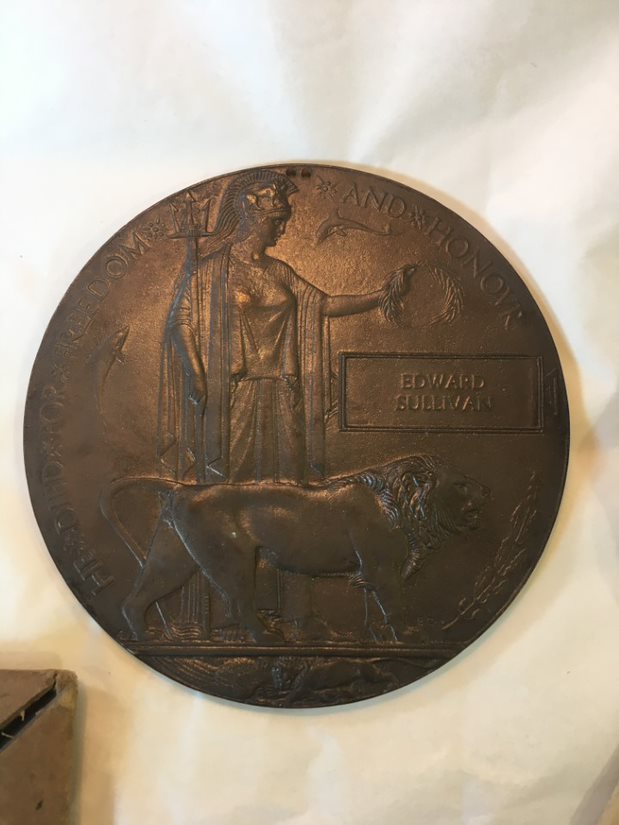 A letter to his father says –

‘It is with deepest regret that I have inform you of the death of your son which took place on November 11 at a place called Ath, east of Tournai. He was killed by rifle fire just before armistice was declared’.
‘Eddie’s story’
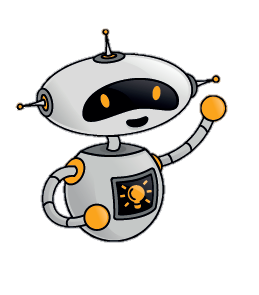 Eddie was the last man killed in the war.
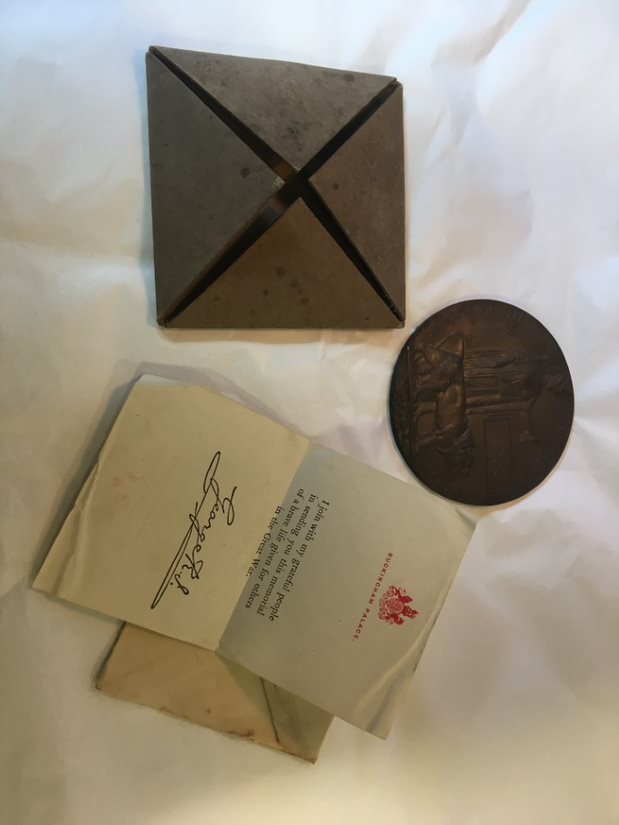 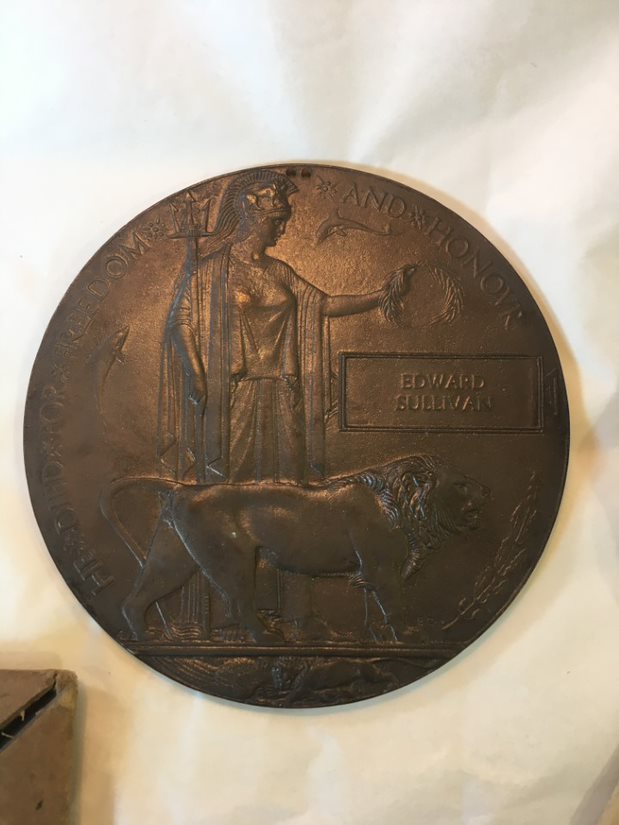 .
Following Eddie’s death his family received a letter from King V and a ‘Death Penny’.
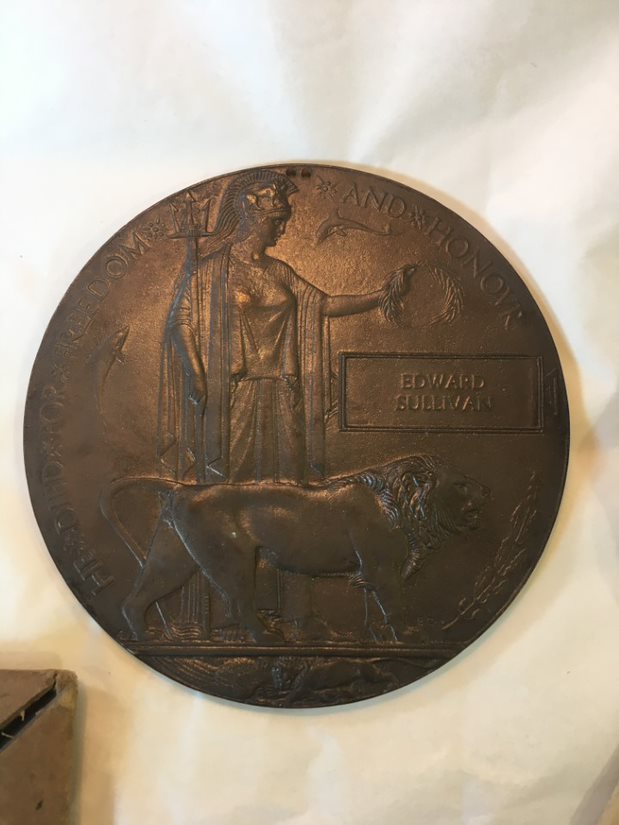 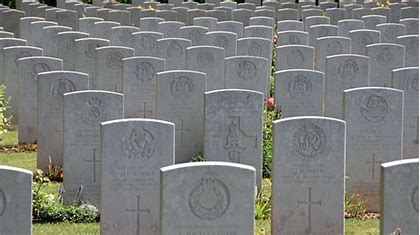 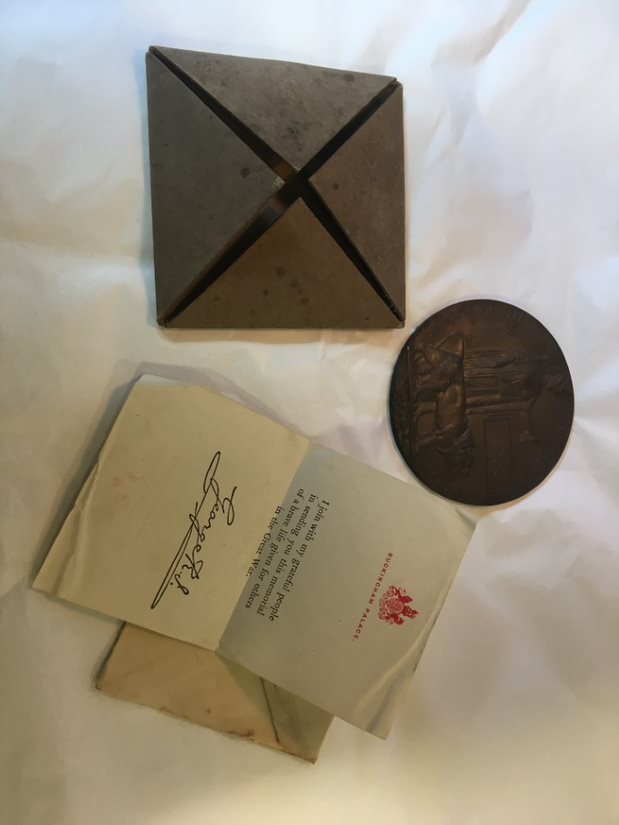 ‘Eddie’s story’
[Speaker Notes: The bronze memorial plaque, known as the ‘Dead Man’s Penny’ or ‘Death penny’ was a commemorative plaque that was sent to the next of kin for those men and women who died due to the First World War.

The first Eddie’s family would have known of his death was the arrival of a telegram from the War Office. They would then have received the Death Penny and letter from King George V, and his medals earned serving his country.]
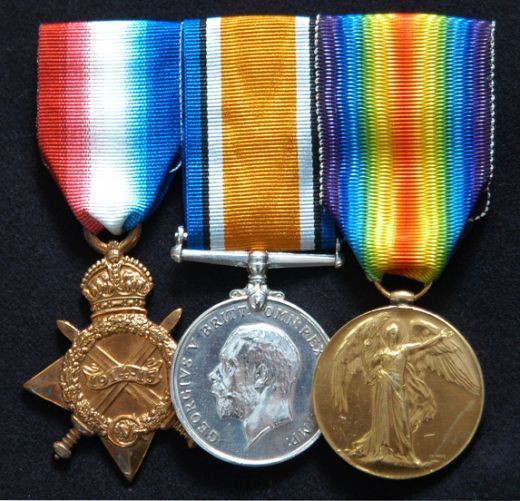 Eddie fought throughout the war, dying for his country. He earned his medals for long service, bravery and death in service.
.
The war had a devastating impact on his family who sadly also lost Eddie’s three brothers.
‘Eddie’s story’
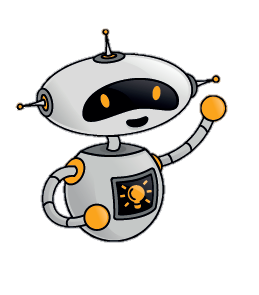 Is war ever worth it?

What was Eddie fighting for?

What changed as result of the war?
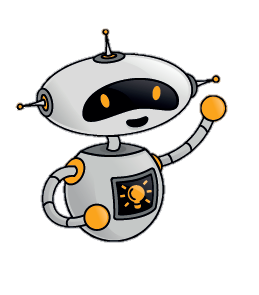 A few suggestions for follow up work….
Look at the language the Reverend  Clarke uses in his description of the Battle of the Somme. 
“All this morning the Flanders (as it is supposed) guns have been booming forth, making the house quiver at times and shaking window sashes. At 10am they made an almost uninterrupted roll of sound, like a long roll of distant thunder.” 

Imagine what it felt like to there in the midst of the battle of the Somme and write it as a page from Eddie’s diary. 

Write an obituary for Eddie.

Write a letter to Eddie from his family – how has their life changed since the war began, how do they feel? 

Have a class debate: Is war ever worth it?   
What was the impact of the war - on individual families, society and the world? What changed as result of the war?
What improvements occurred as a result of the war?